iMDE: international Market-Driven Engineering
Company visit 1
Taobao
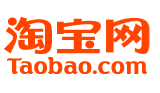 About Taobao
Chinese eBay
One sub of Alibaba
Headquater in Hangzhou
They provide service in the world, deliver products to overseas
It is thought as one platform for SMEs
Visit to Taobao
Date: Wednesday September 18th, 2013.
Time: approx.14:00 – approx.16:00 
Transport: Bus, we meet at Xixi campus entrance at 13:15.
NOTE: STILL TO BE CONFIRMED!

Schedule: 
The visit includes: 
(1) The introduction of Taobao, 30 minutes; 
(2)The introduction of Lund side, 20 minutes; 
(3) Q&A
(4) Tour
Visit to Taobao
Date: Wednesday September 18th, 2013.
Time: approx.14:00 – approx.16:00 
Transport: Bus, we meet at Xixi campus entrance at 13:15.
NOTE: STILL TO BE CONFIRMED!

Preparations: 
Group 1: Prepare a presentation (20min) about the  iMDE-course in English and Chinese.
Group 3: Prepare 5 questions about History and Start- up of company (English and Chinese).
Group 5: Prepare 5 questions about Innovations in the comapny (English and Chinese).
Everyone to think of general questions